Deep learning for the characterization of neutrino events in Hyper Kamiokande
Lucas JACQUIER – Ecole polytechnique
A little about me
From
Studying
Love
Career plan
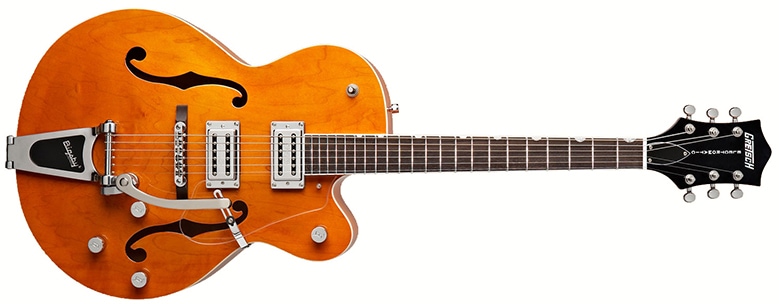 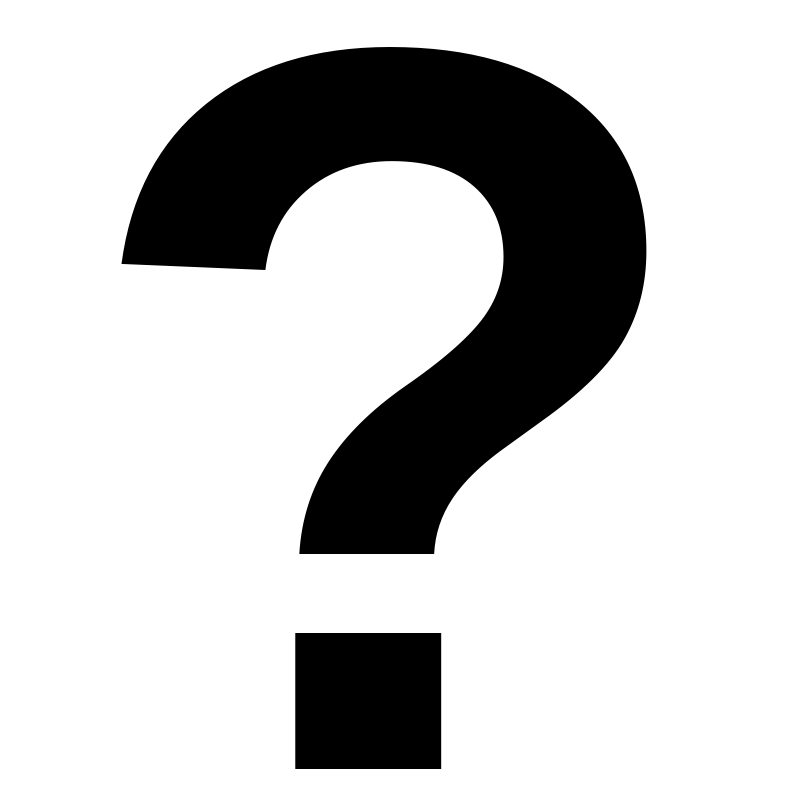 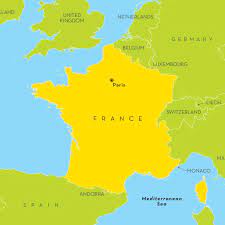 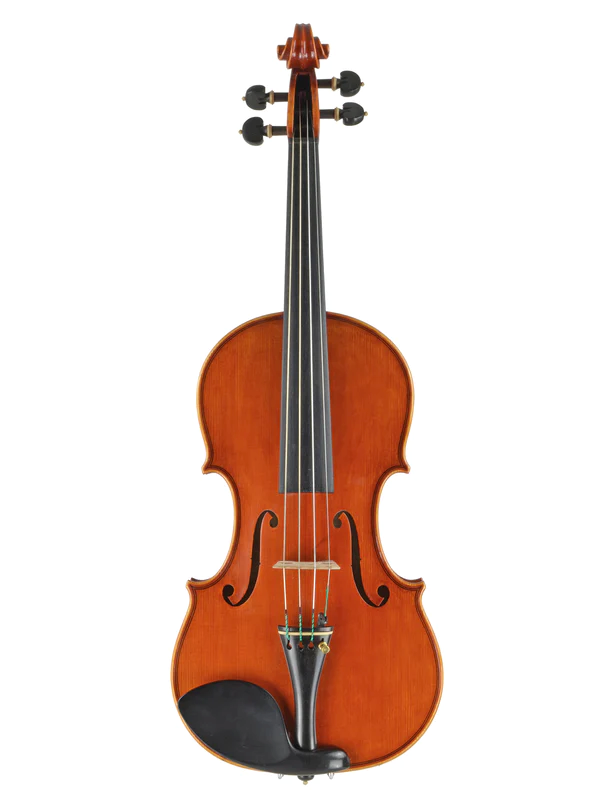 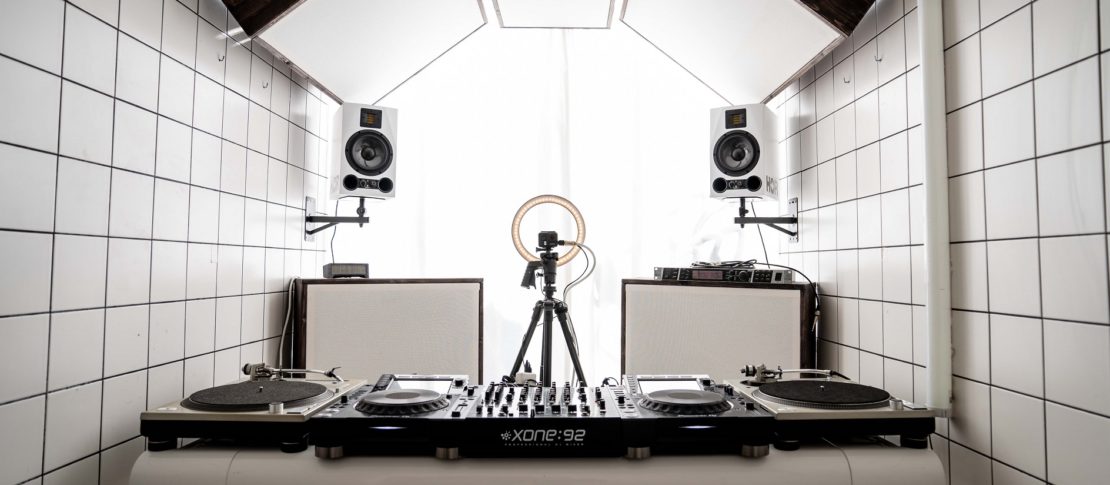 Fundamental Physics Major
Neutrinos
Only interact through the weak interaction and gravity It makes them very difficult to detect

The mean free path of a solar neutrino in lead is about 1 light year !
How do we detect neutrinos?
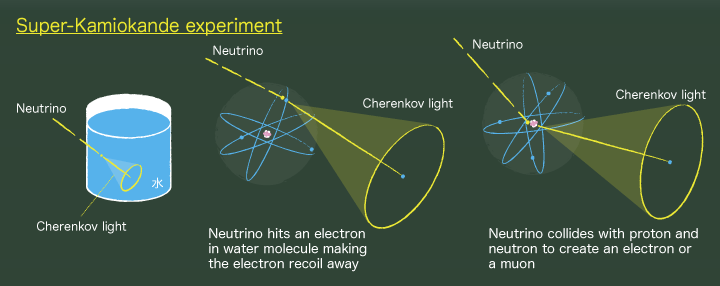 How do we detect neutrinos?
By analyzing the cherenkov ring, we can infer
The type of neutrino
Its energy
Its direction
Etc..
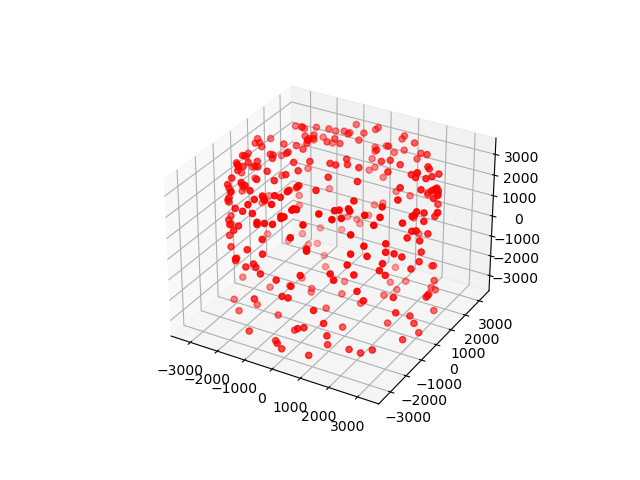 Not always easy
At low energies (below 10Mev), the signal can be hard to distinguish from the noise
Problem: the detector is not flat
How can we do convolution on a 4D point cloud?


Our data:
Each node is the postion vector in space time of an activated PMT in the detector
First step: create a graph
Each node is connected to its k nearest neighbors
Step two: compute edge features
eij
i
j
i
j
xi
xj
xi
xj
Step three: aggregate
x1
e14
4
e12
1
2
e13
3
Summary: one convolution layer
Create a graph based on nearest neighbors
Aggregate to generate a new point cloud
Calculate edge features
Points that are originally far away can end up being neighbors. It allows for the recognition of global scale patterns, like cherenkov rings!
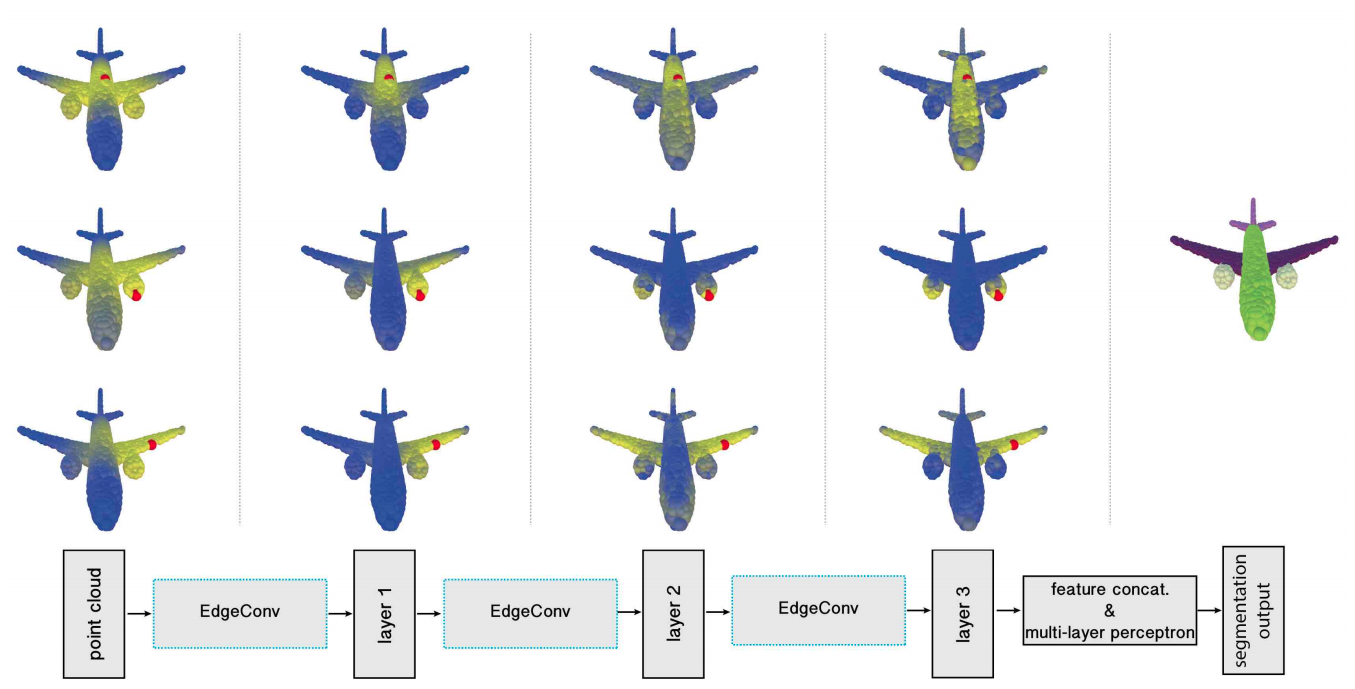 We can now use convolution layers to build a network
Convolution
Convolution
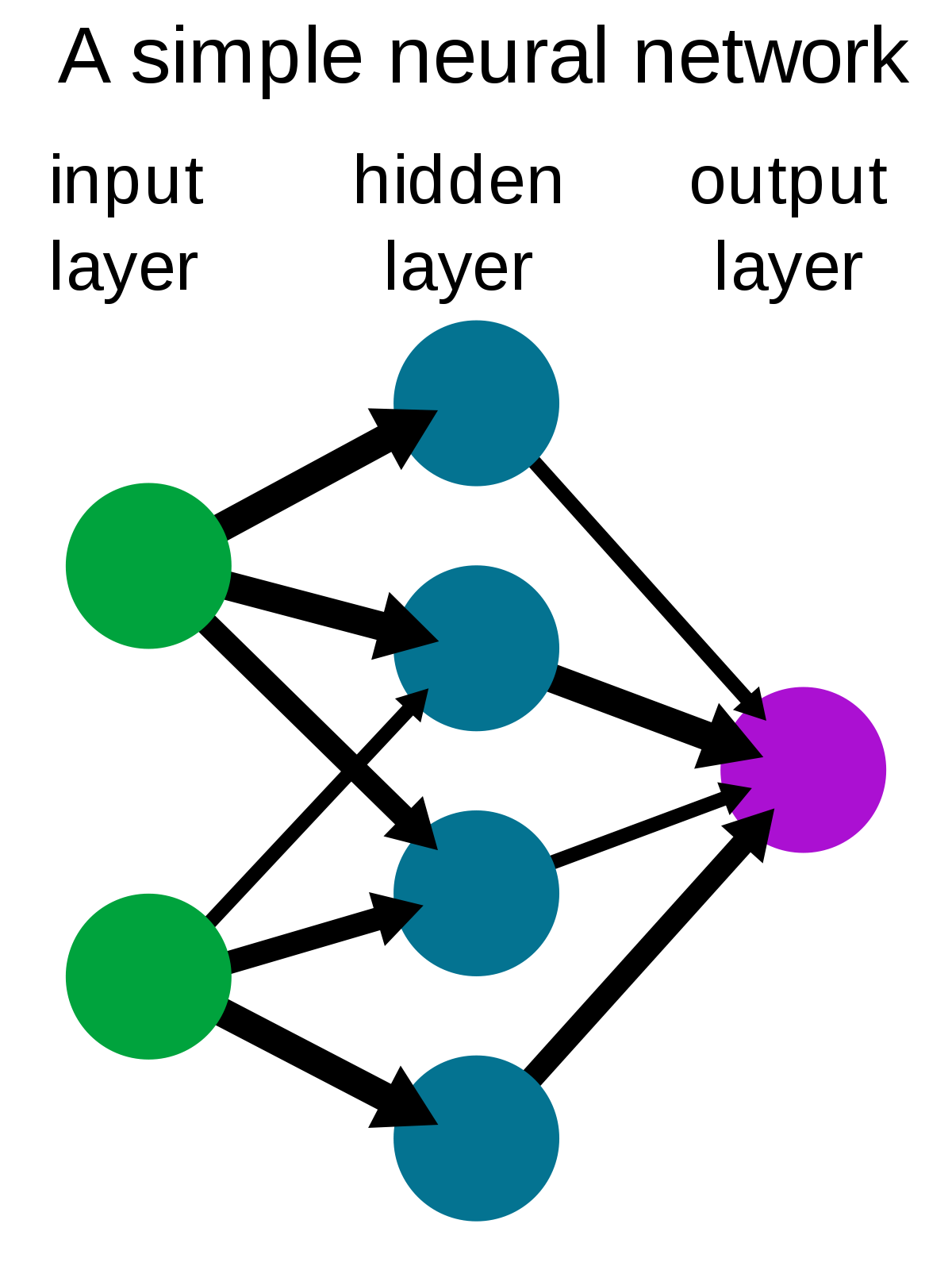 Pooling
Pooling
Does it work?
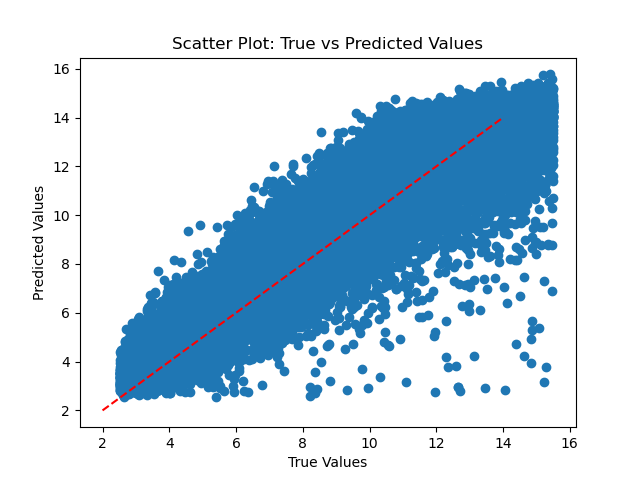 Energy regression
Mean absolute error: 1Mev
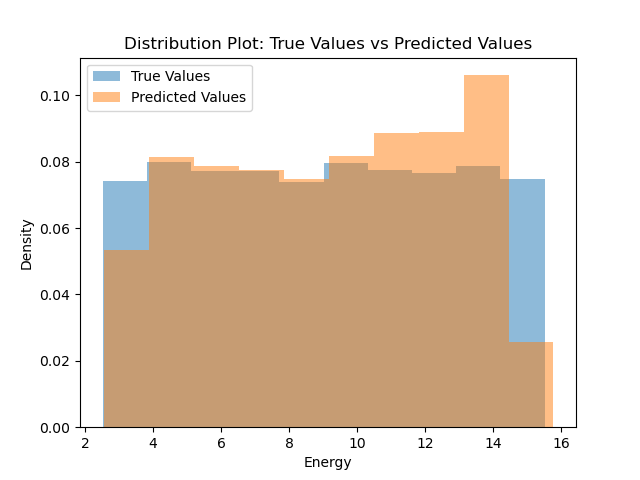 Deficit on the border of the energy spectrum to be expected
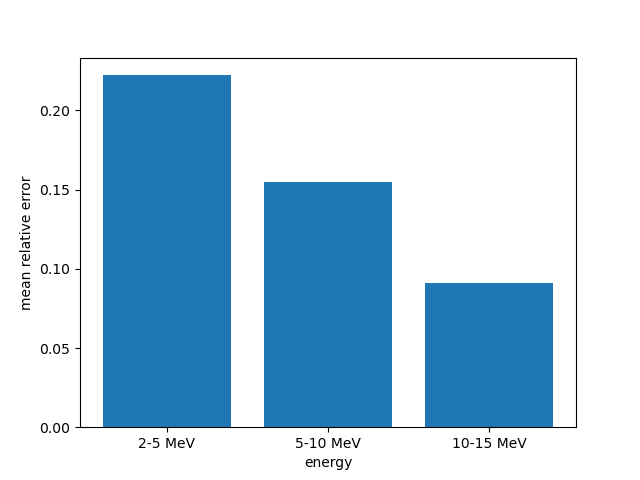 Mean relative error at different energies
What is next?